2. ผลผลิต
รายงานผลการดำเนินงานตามแผนการจัดการความรู้ (KM)
ชื่อเรื่อง......................................
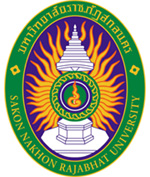 3. ผลลัพธ์
สอดคล้องกับยุทธศาสตร์มหาวิทยาลัย
1. ความเป็นมา
5.นำประสบการณ์ สกัดออกมาเป็นขุมความรู้
2. เสาะแสวงหาความรู้
3. ปรับปรุง ดัดแปลง ความรู้ ให้เหมาะสม
4. นำความรู้ มาปรับใช้ในการปฏิบัติงานจริง
6. เผยแพร่เป็นลายลักษณ์อักษร
1.กำหนดองค์ความรู้
ประโยชน์ที่ได้รับ
4. ปัจจัยแห่งความสำเร็จ
รูปภาพกิจกรรม
ต่อยอดงานวิจัย
ต่อยอดนวัตกรรม
หน่วยงาน...................